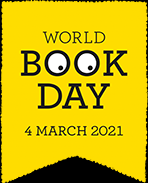 Reading is to the mind
What exercise is to the body!

Share a book
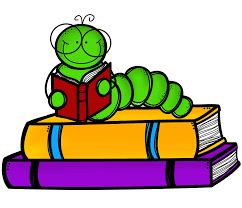 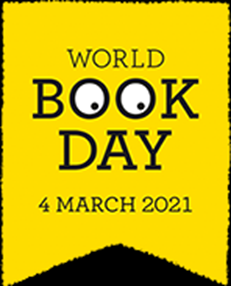 Did you guess who it was?
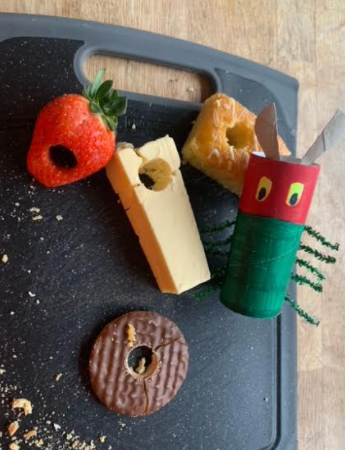 The Very Hungry Caterpillar
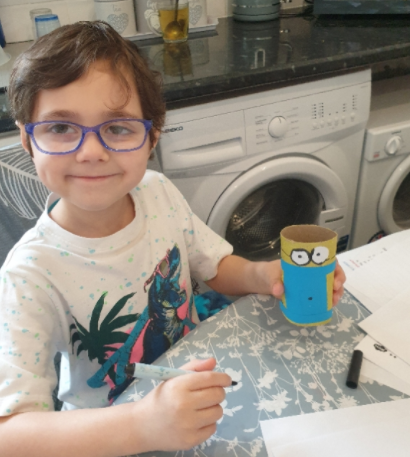 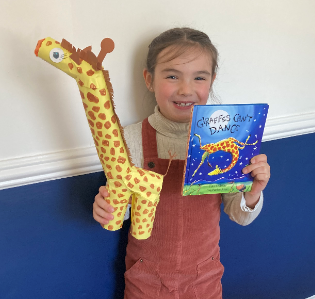 Emilia made 
a giraffe who 
can’t dance!
Bob and Kevin 
by Lyncoln 
Y2
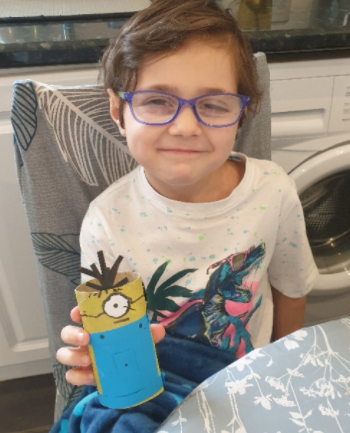 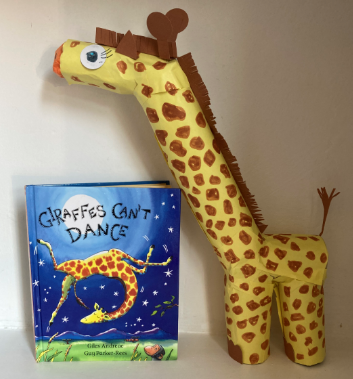 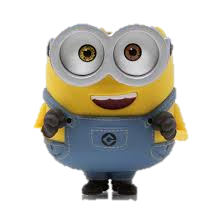 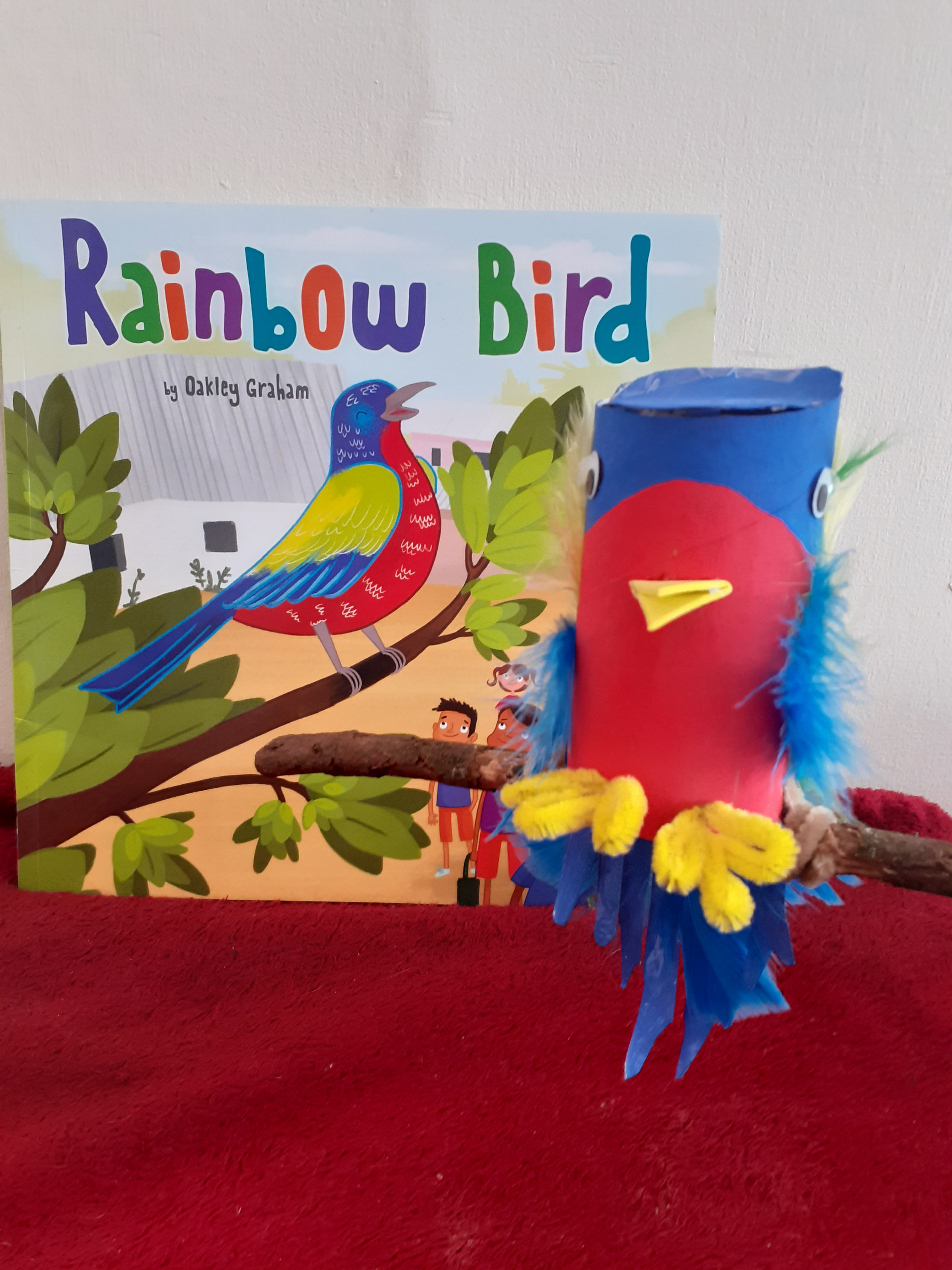 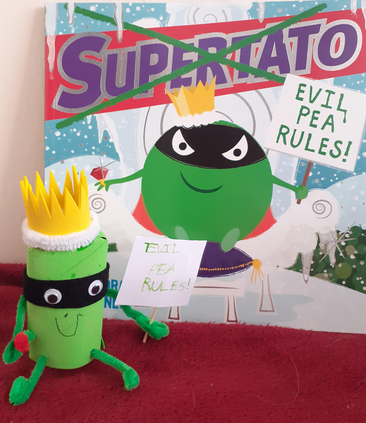 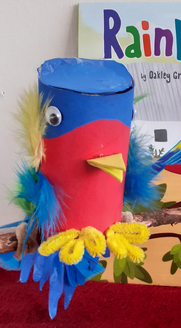 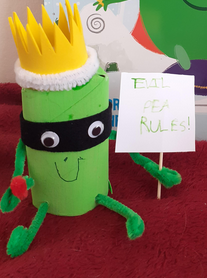 The Evil Pea 
by Oliver
Y1
The Rainbow Bird 
by Poppy 
Y1
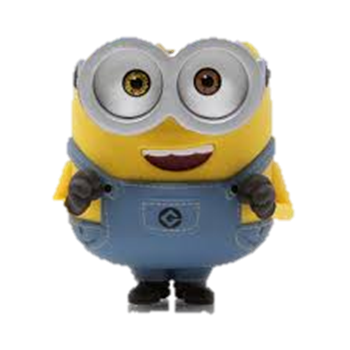 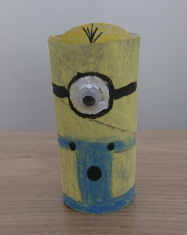 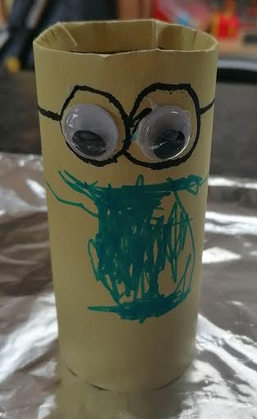 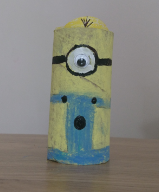 A Minion 
by Georgia 
Y4
A Minion 
by Jack
Reception
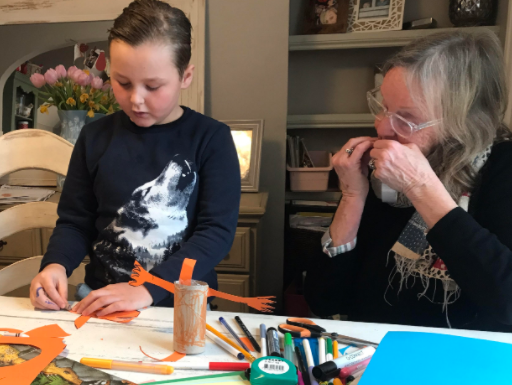 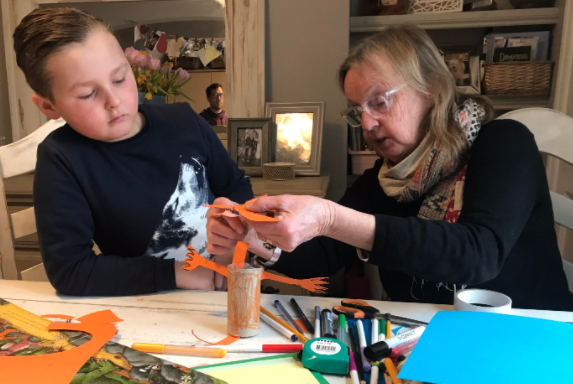 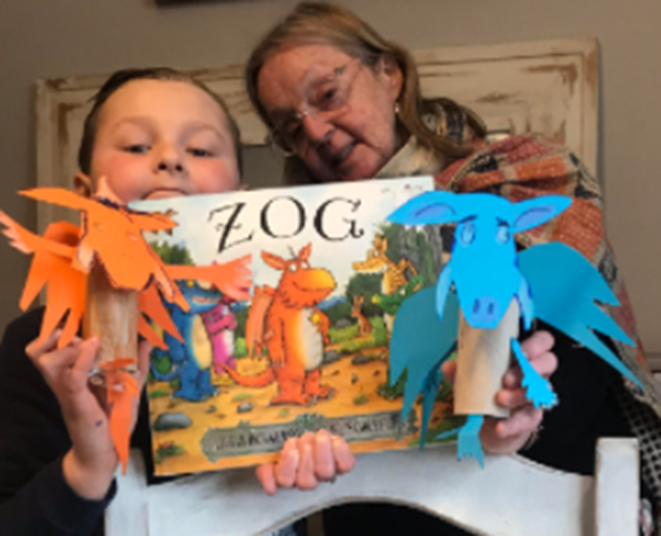 Zog and his friend 
by Kyle 
Y3
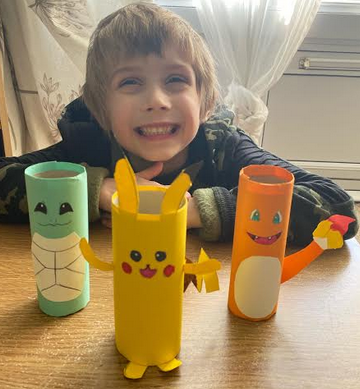 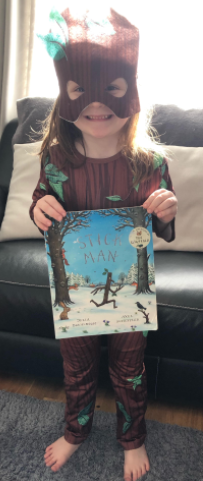 Stick Man
by Rocco 
Y1
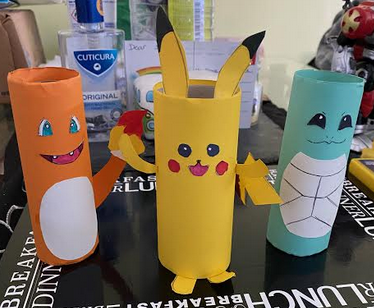 Pokemon 
by Isaac
 Y1
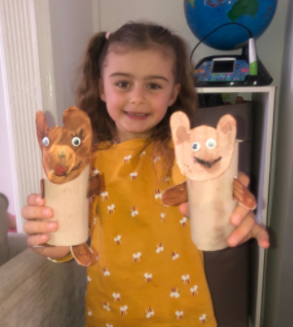 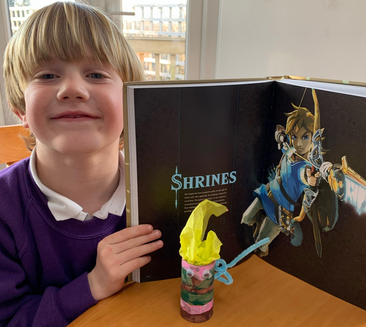 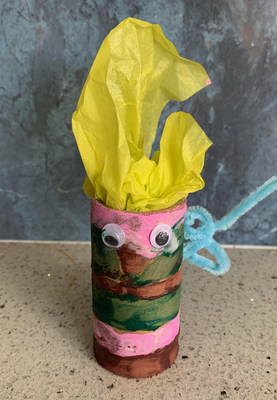 Austin made Link from his 
Legend of Zelda book. 
This is his favourite book 
along with his encyclopaedia.
Traditional Tale Characters 
by Evie
Y1
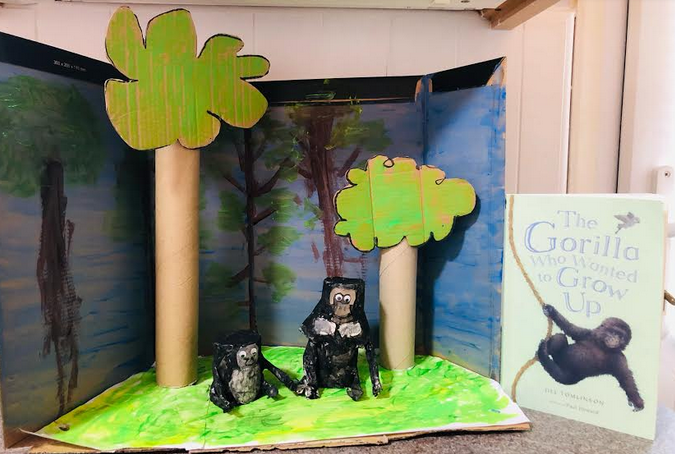 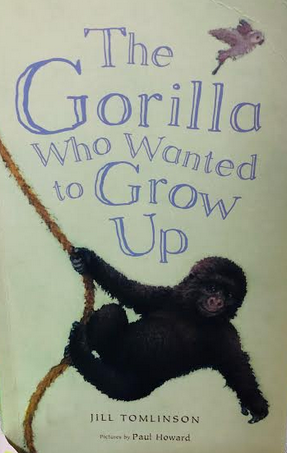 From the story ‘The Gorilla Who Wanted to Grow Up’
Pongo and whoopsie 
by Henry 
Y1
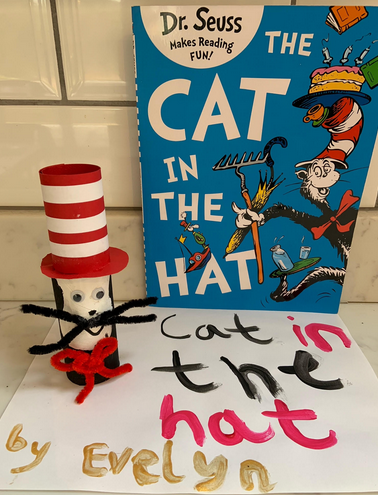 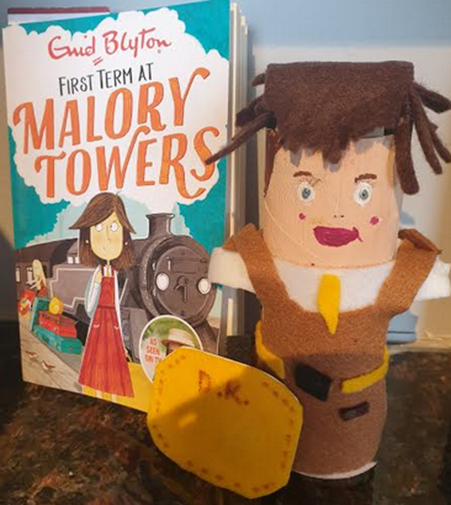 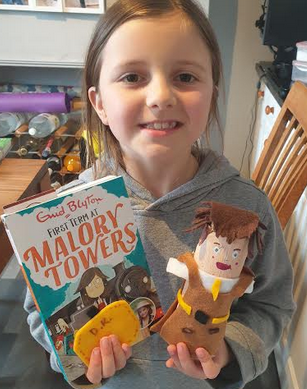 Darryl Rivers from 
Malory Towers 
by Ruby 
Y4
The Cat in the Hat 
by Evelyn 
Reception
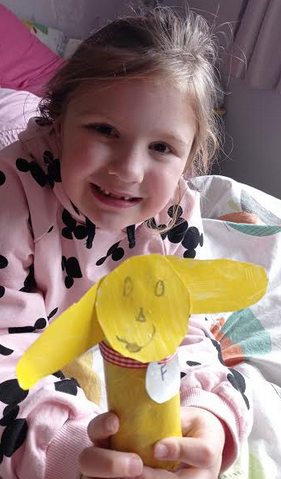 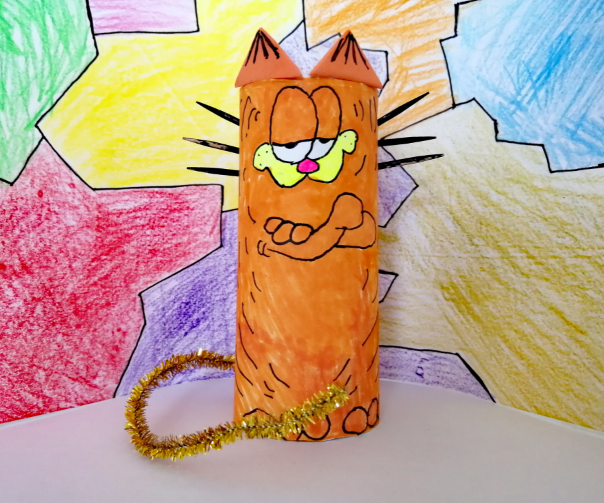 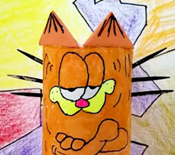 Garfield 
by Olivia 
Y5
Floppy Dog 
by Paige 
Y2
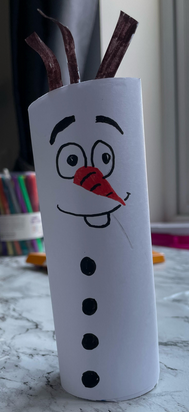 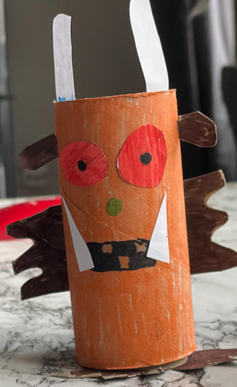 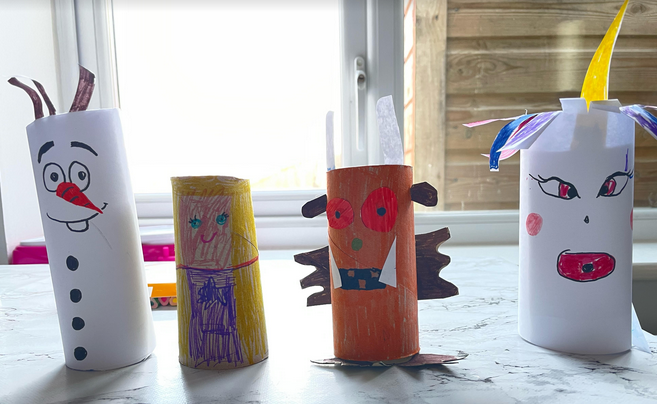 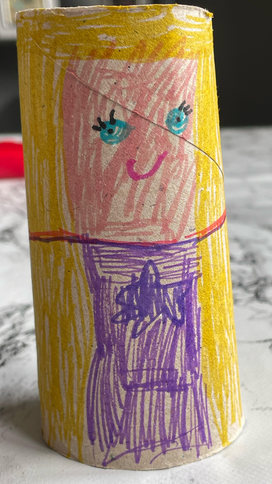 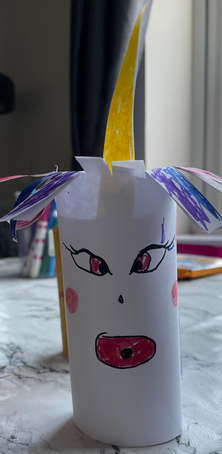 Can you name the different characters 
created  by Lily?
Y2
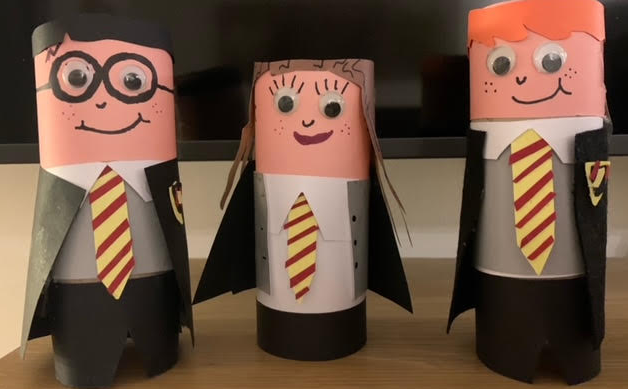 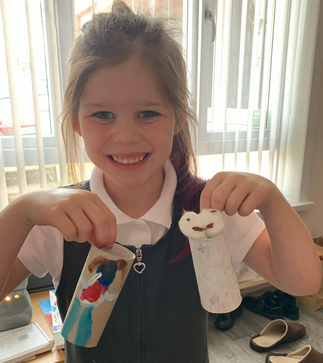 Harry Potter, Hermione and Ron
by Ella 
Y6
Mary and her Little Lamb
by Rosie 
Y1
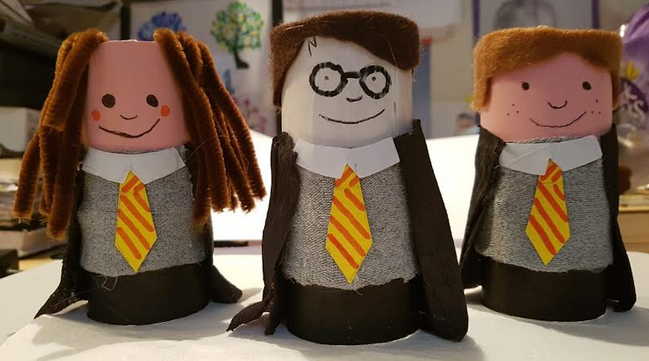 Moonface from The Faraway Tree
by Noah 
Y2
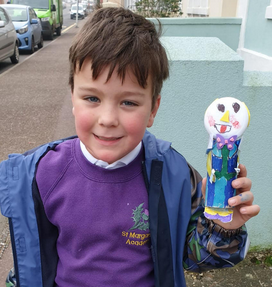 Harry Potter and his friends, Hermione Granger and 
Ron Weasley
by Amelia 
Y5
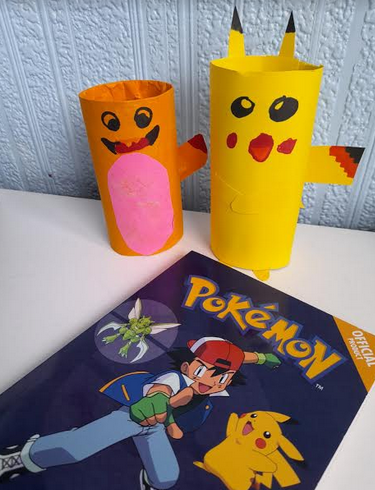 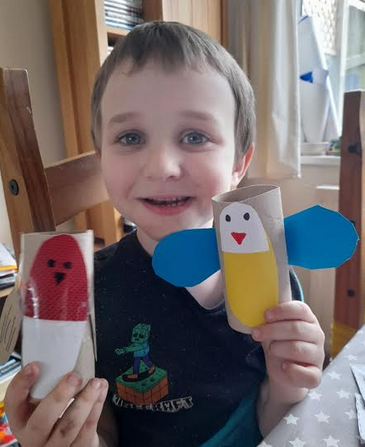 Pokemon Characters
by Nate 
Y4
Birds from his RSPB book
by Ethan 
Y1
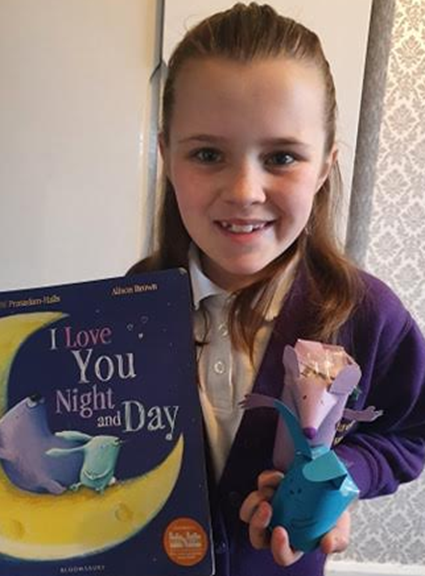 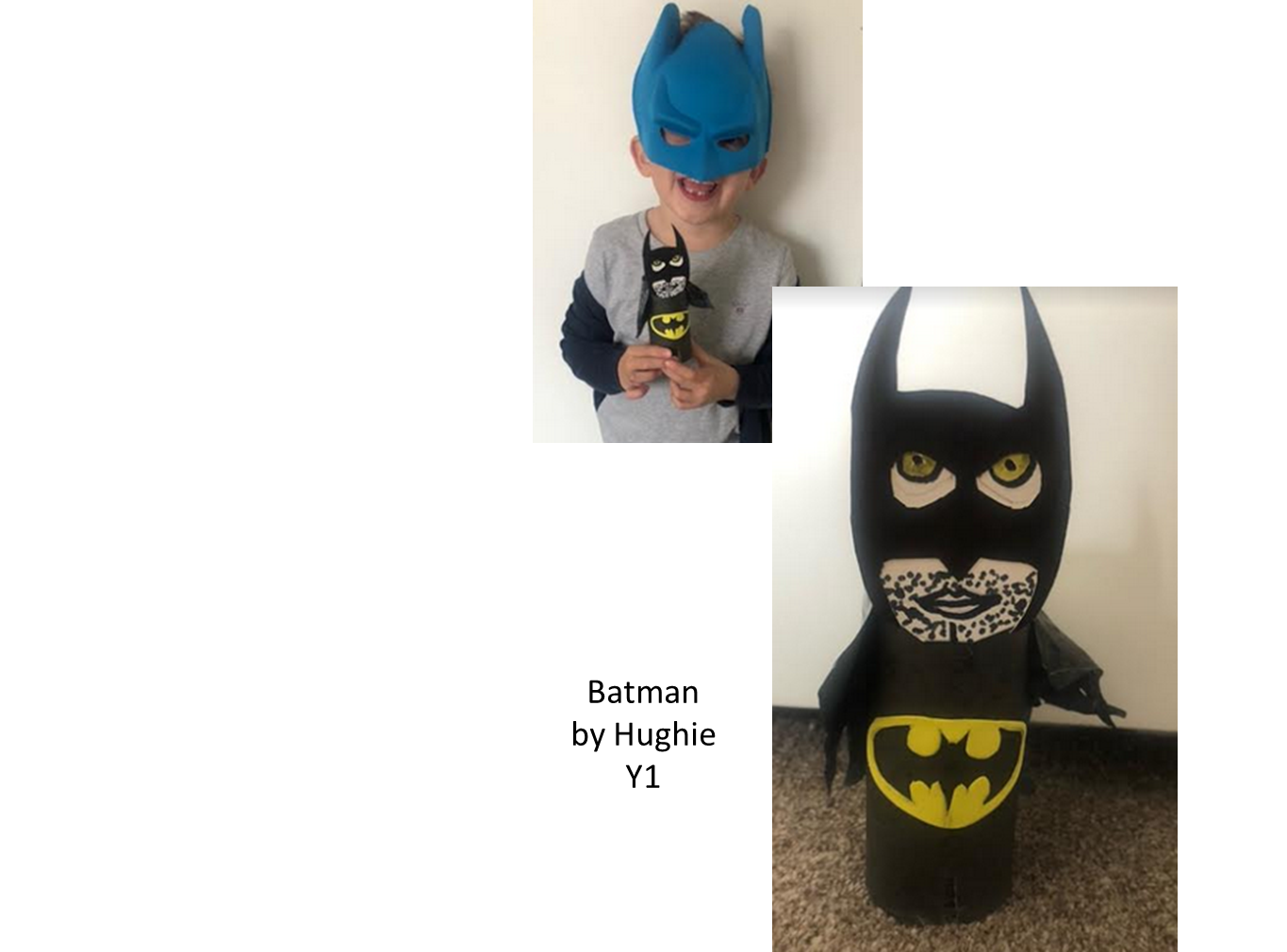 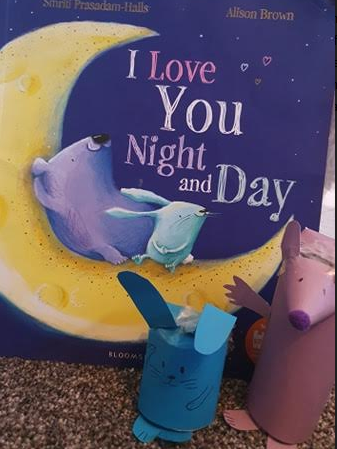 The Bear and the Bunny
by Isla
Y4
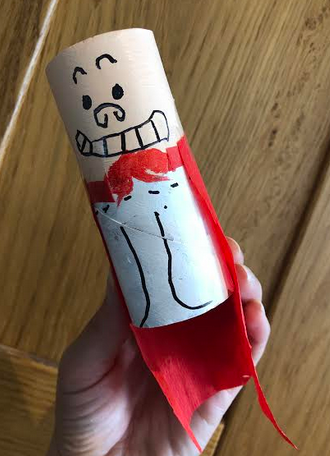 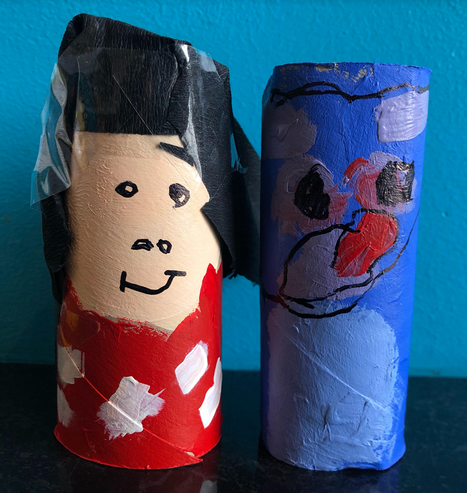 Captain Underpants
by Oscar
Y5
Lilo and Stitch
by Lola
Y1
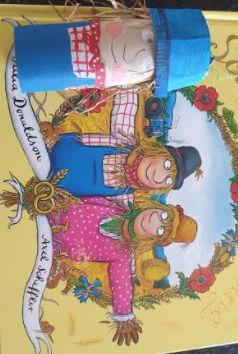 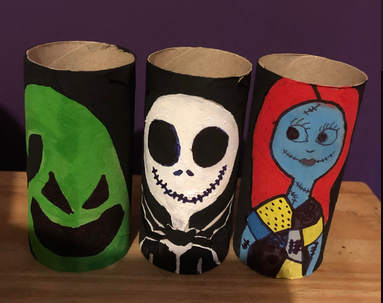 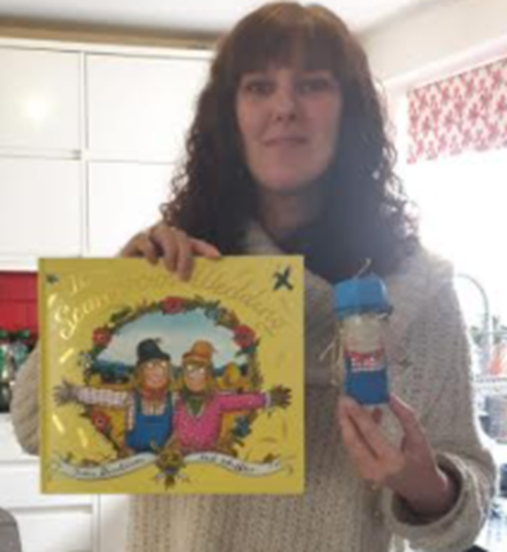 Lucy in Y6 has created her three favourite 
characters from the poem 
‘The Nightmare Before Christmas’

Oogie boogie, Jack Skellington and Sally
Miss Tozer has created the Scarecrow!
Characters from Traditional Tales
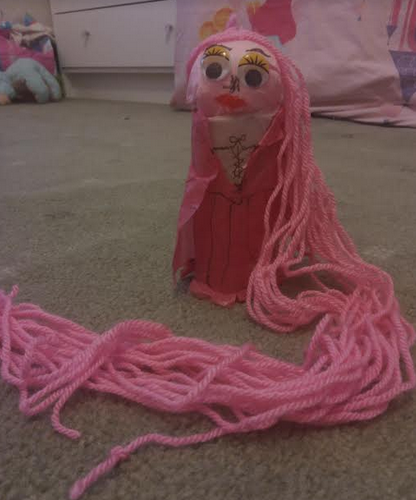 Rapunzel 
by Isabella
Reception
Little Red Riding Hood
by Darcy 
Y1
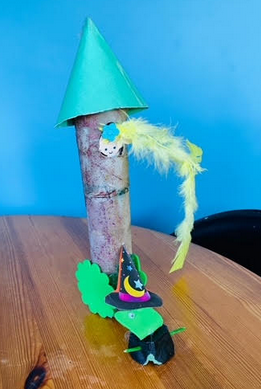 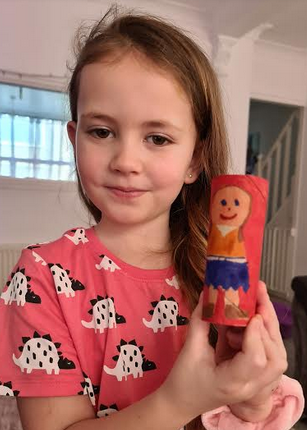 Rapunzel 
by Kristina 
Y1
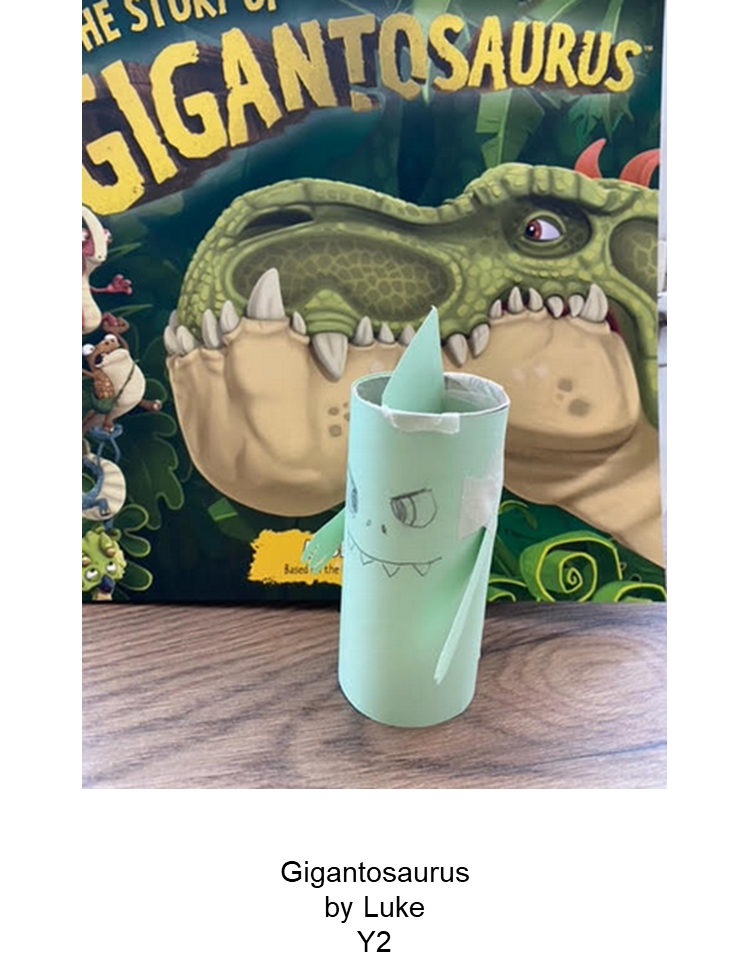 Michael in Y1 made 
The Snail and the Whale characters’
This has always been one of his favourite books.
Happy World Book Day.
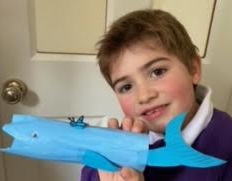 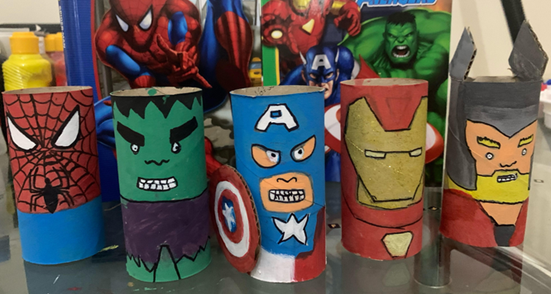 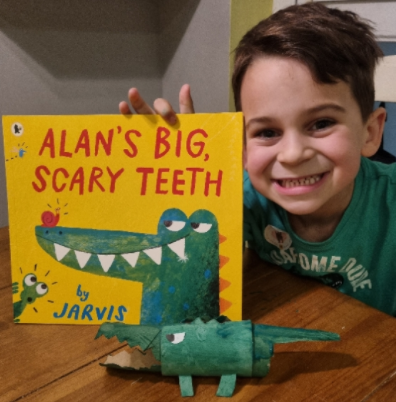 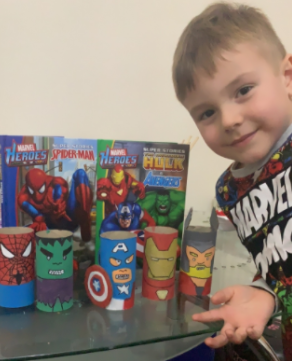 Super Heroes 
by Theon
Y1
Alan and his sharp teeth
by Fletcher
Y1
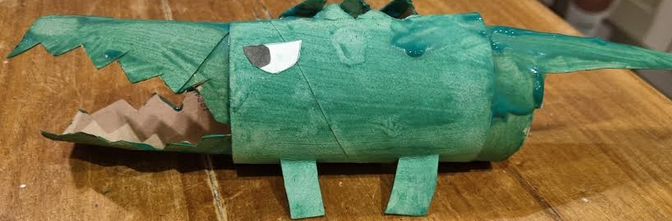 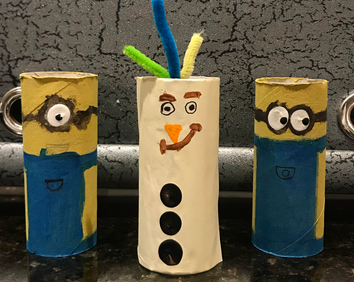 The boy, the mole, the fox and the horse
by Lacey
Y5
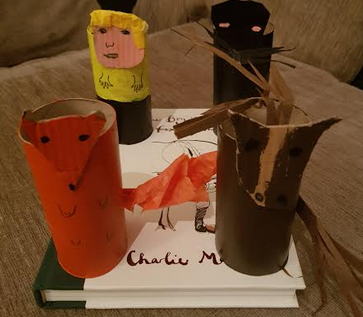 Minions and Olaf
by Rayyan
Reception
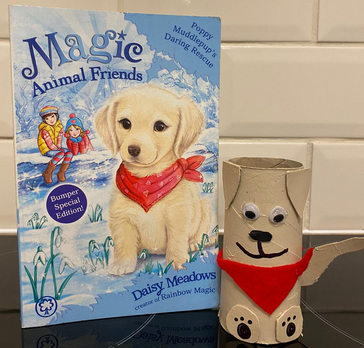 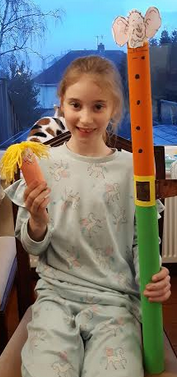 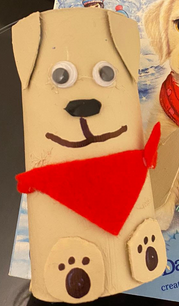 An animal friend
by Saphia
Sophie and The BFG
by Eryn
Y3
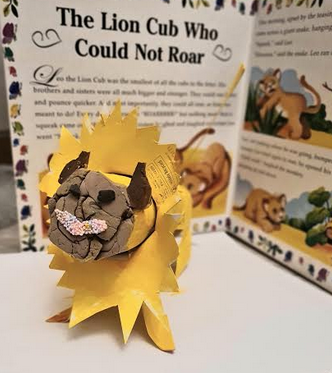 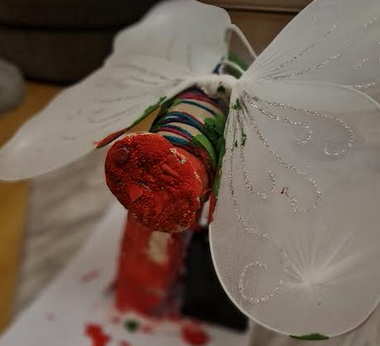 The Lion Cub Who Could Not Roar
by Jackson
Y1
The Very Hungry Caterpillar
by Violet
Y3
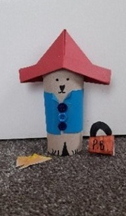 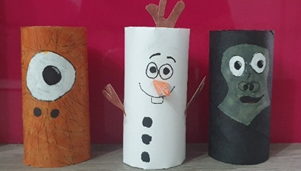 Olaf and his friends
by Juliet
Y6
Paddington Bear 
by Lola
Y6
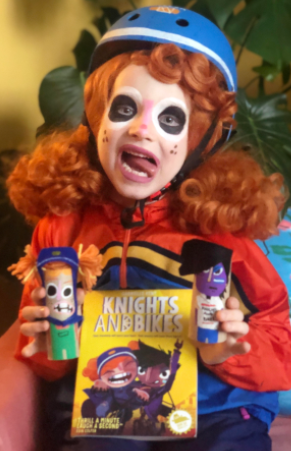 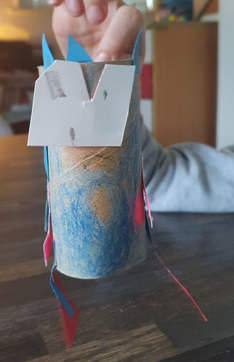 Knights and Bikes
by Evelyn
Y1
Sonic
by Dylan
Y2
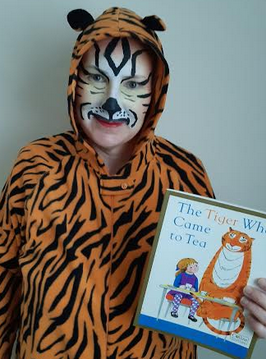 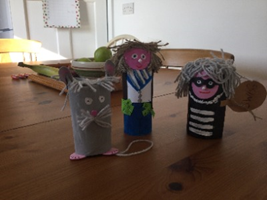 A range of characters
 by Gemma
Y6
Mrs. Price is just about full up now after eating ALL the sandwiches, ALL the cakes and drinking ALL the tea in the pot!
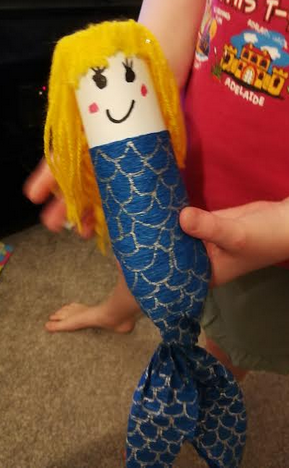 The parrot from the Monkey puzzle book by Julia Donaldson
by Ava
Y2
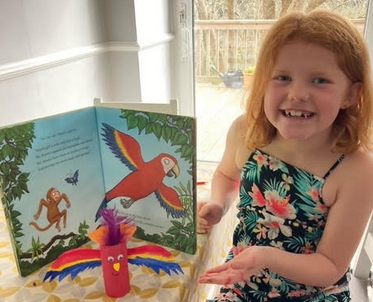 The Singing Mermaid
by Lilli
Y2
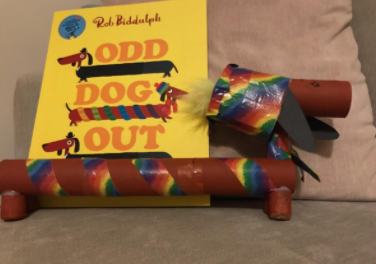 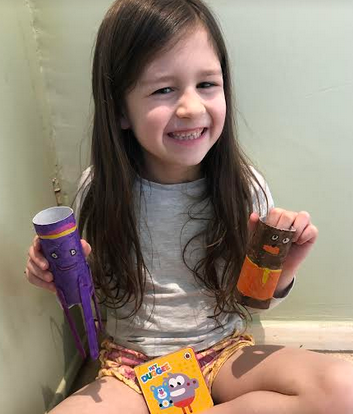 Odd Dog Out
by Ella
Y4
Duggee & Betty from the book – 
Hey Duggee
by Lily
Y2
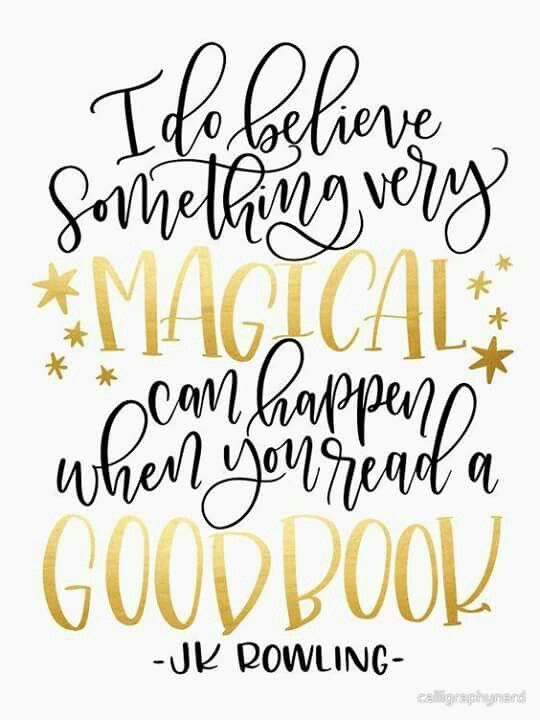